1
2
3
In welcher Stadt haben die Menschen den Turm gebaut, der bis zum Himmel reichen sollte?
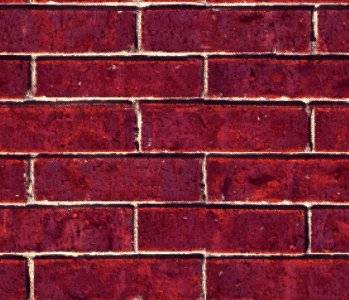 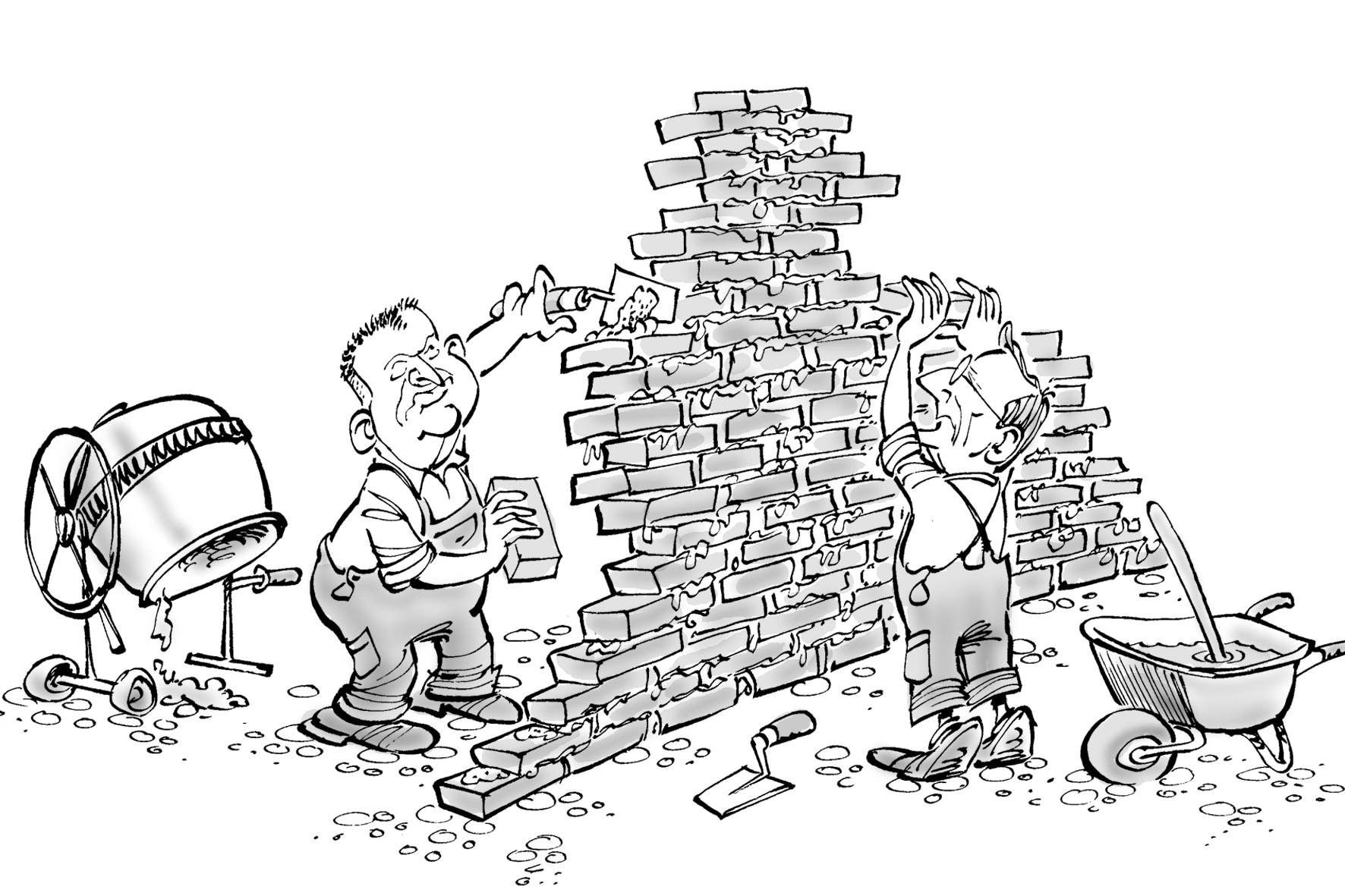 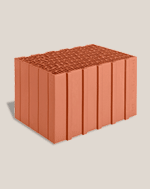 Paris
Babel
Jerusalem
1
2
3
Womit wird ein Bob gesteuert?
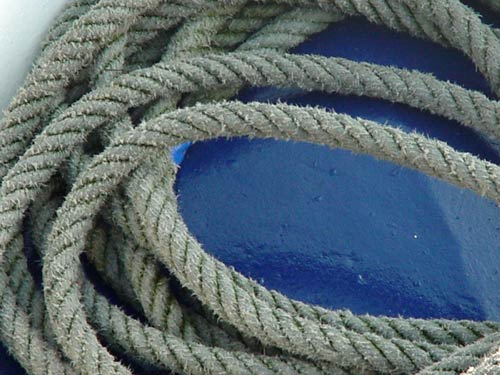 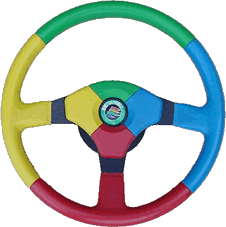 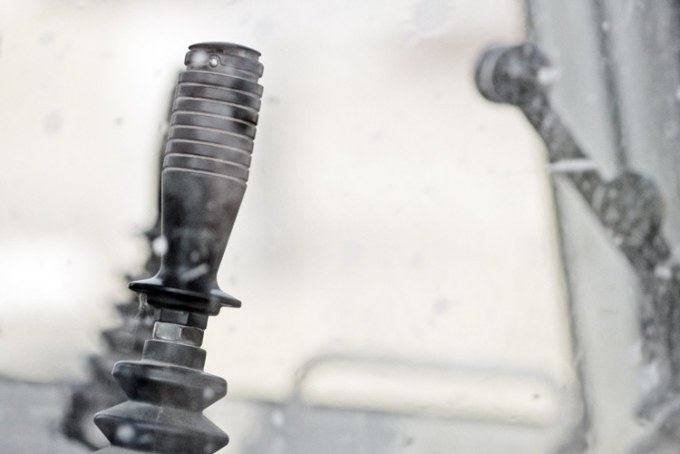 Steuerknüppel
Lenkrad
2 Seilen
1
2
3
Welches Land ist kein Nachbarland der Schweiz?
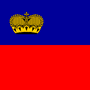 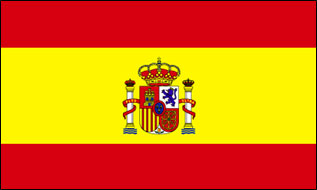 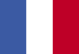 Frankreich
Fürstentum Liechtenstein
Spanien
1
2
3
Welches ist die Kirche von Fanas?
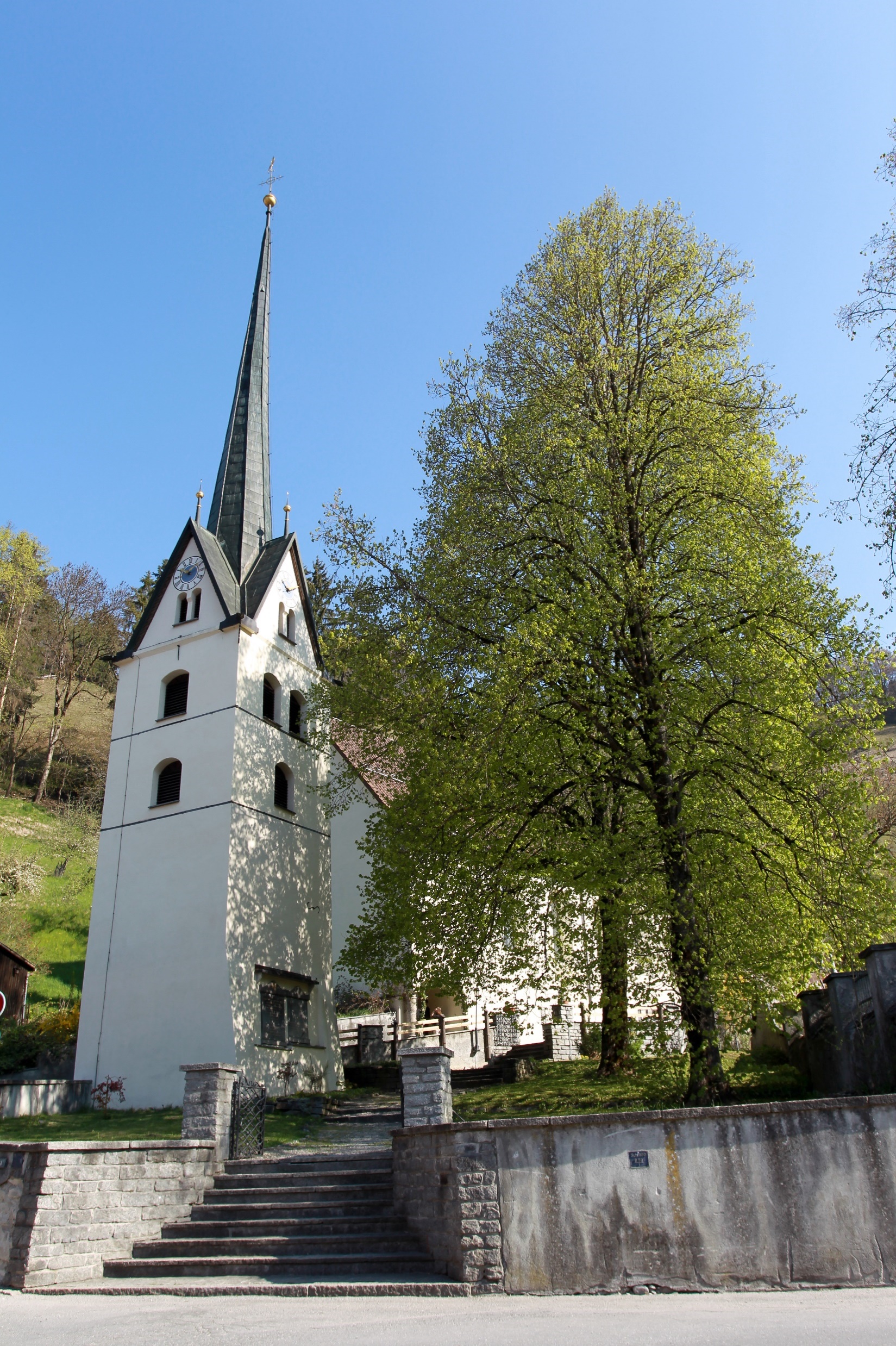 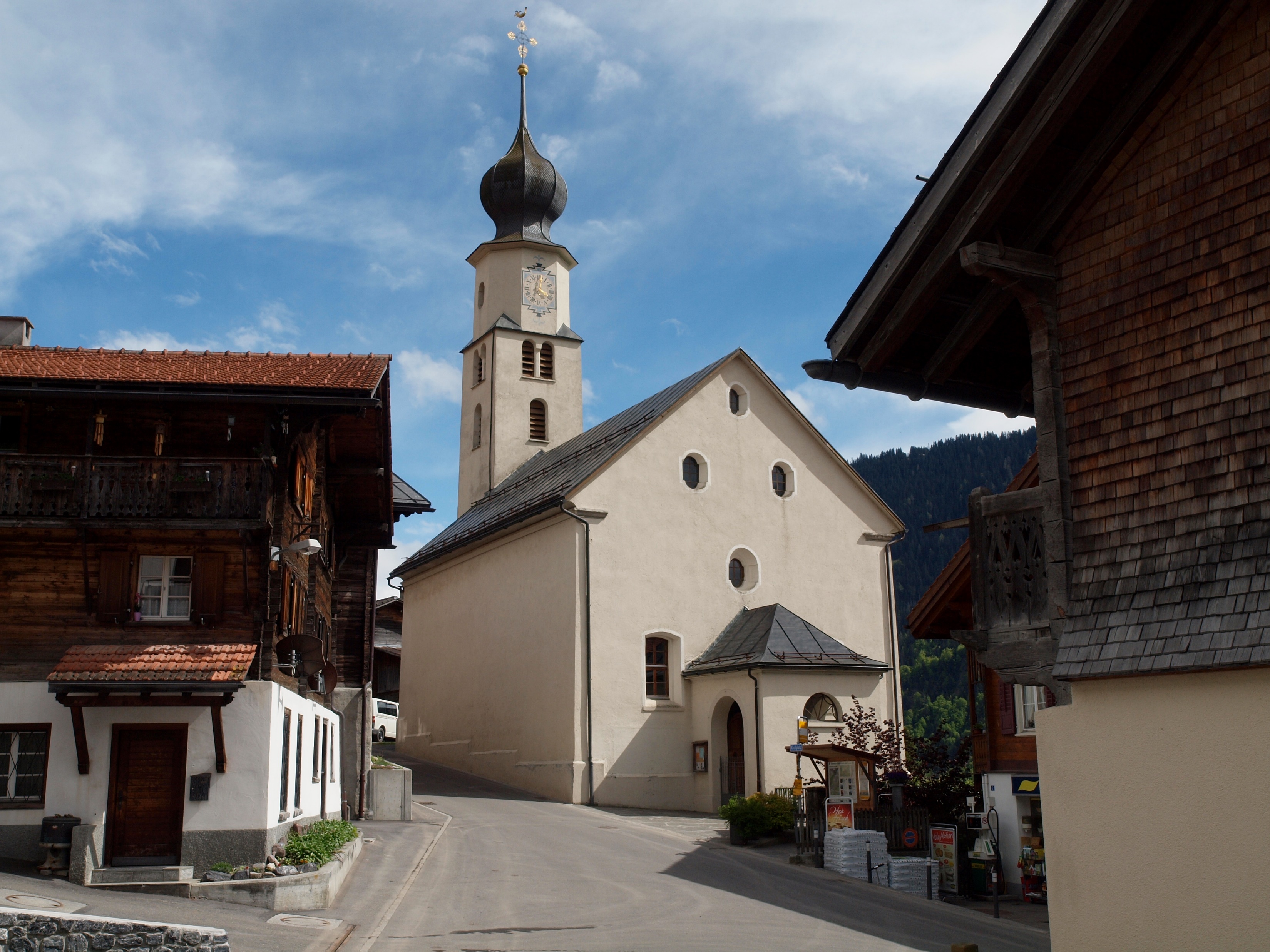 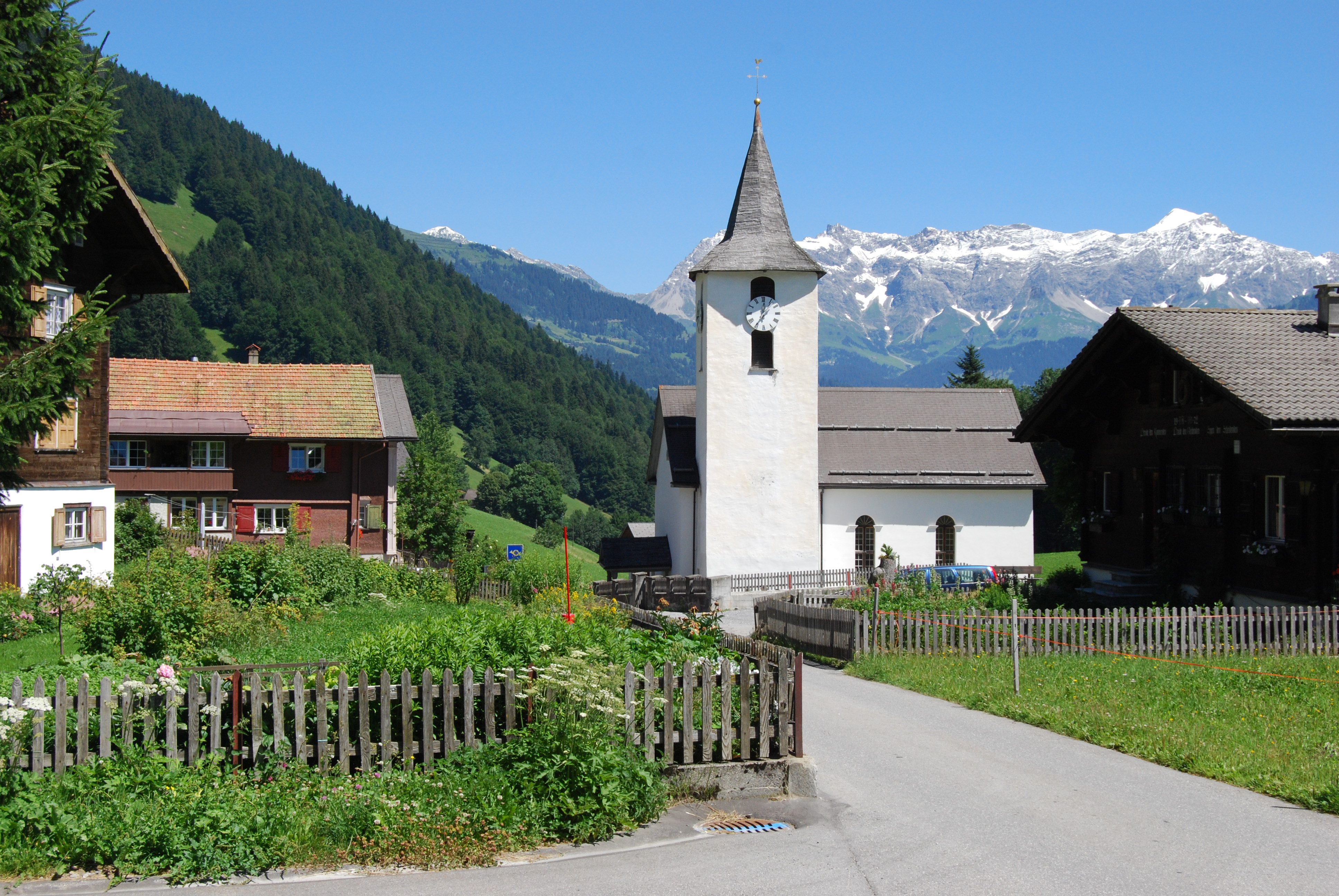 Oder diese?
Diese?
Oder doch die?
1
2
3
Wie viele Liter Milch braucht es etwa, um 90 Kilogramm Emmentalerkäse herzustellen?
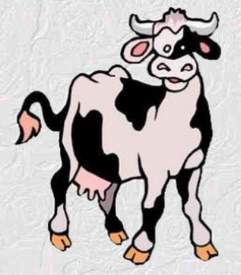 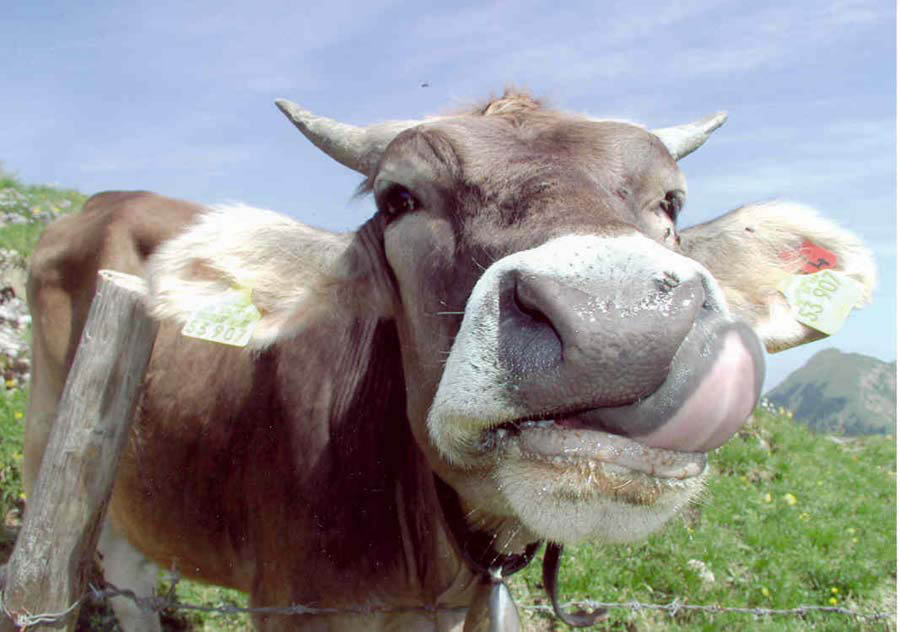 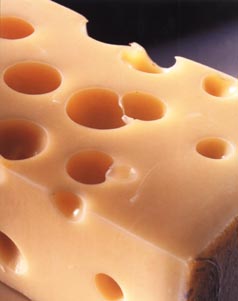 1000 l
750 l
1250 l
1
2
3
Wie heisst das Fest, das 50 Tage nach Ostern gefeiert wird?
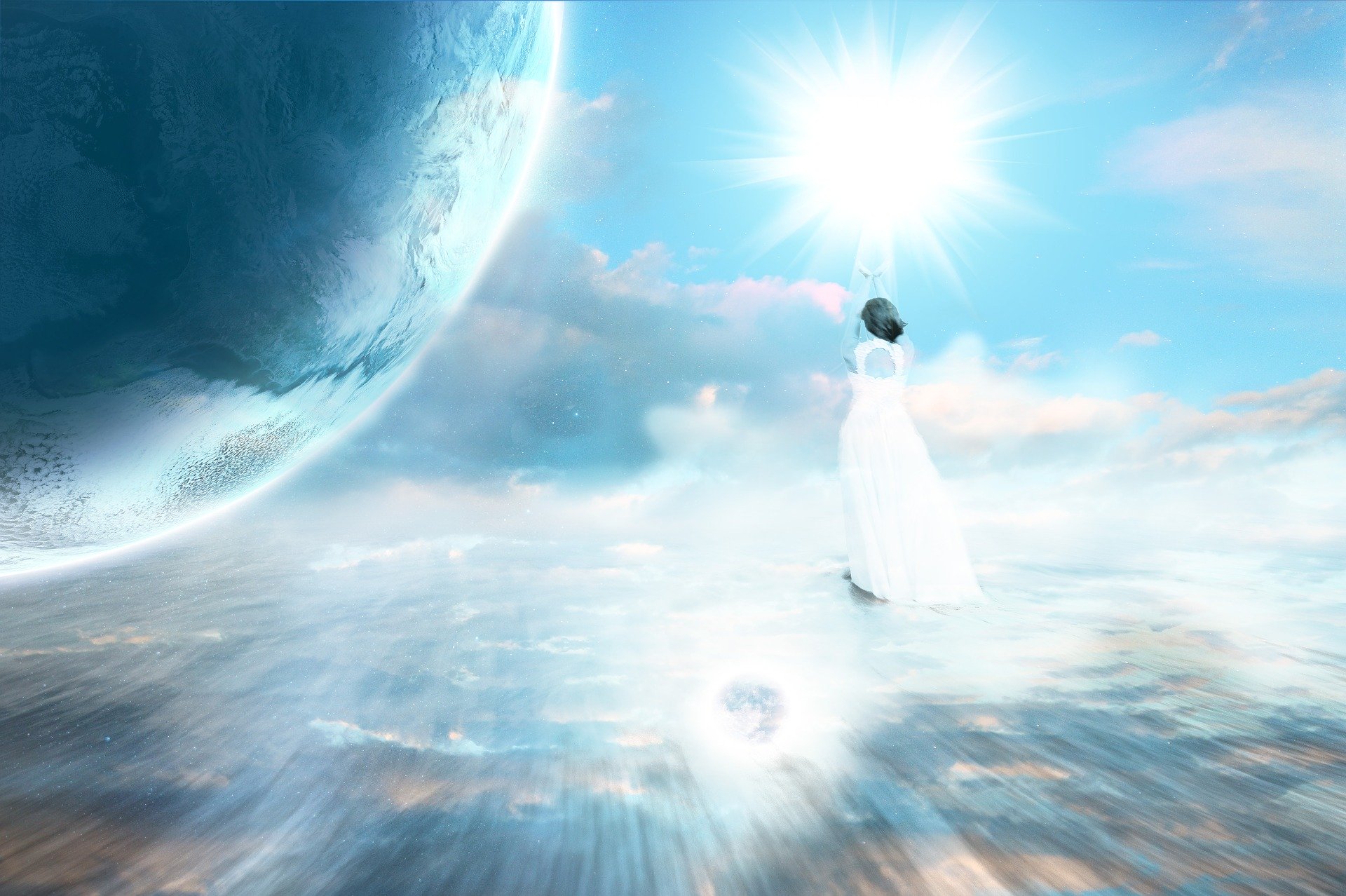 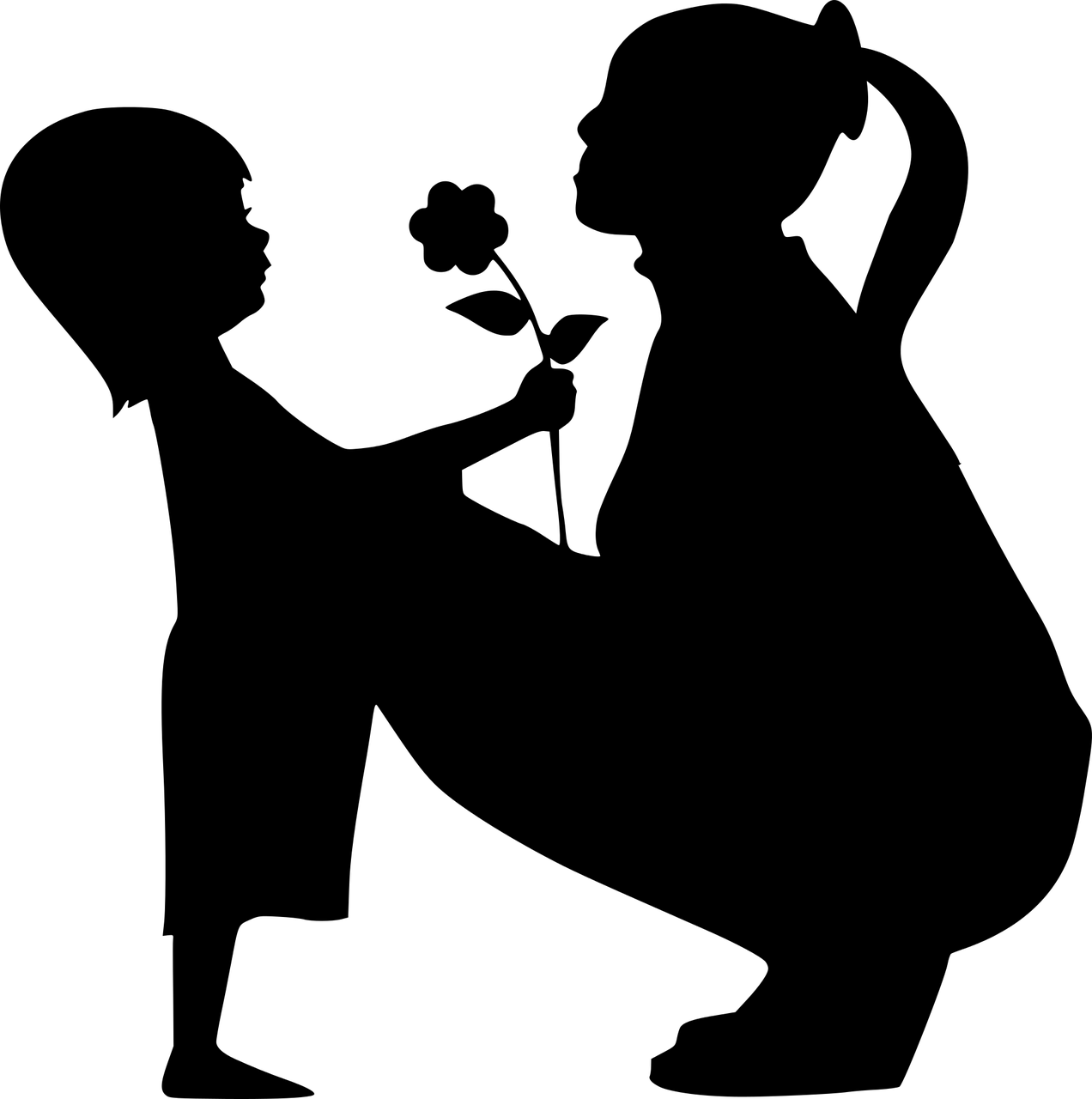 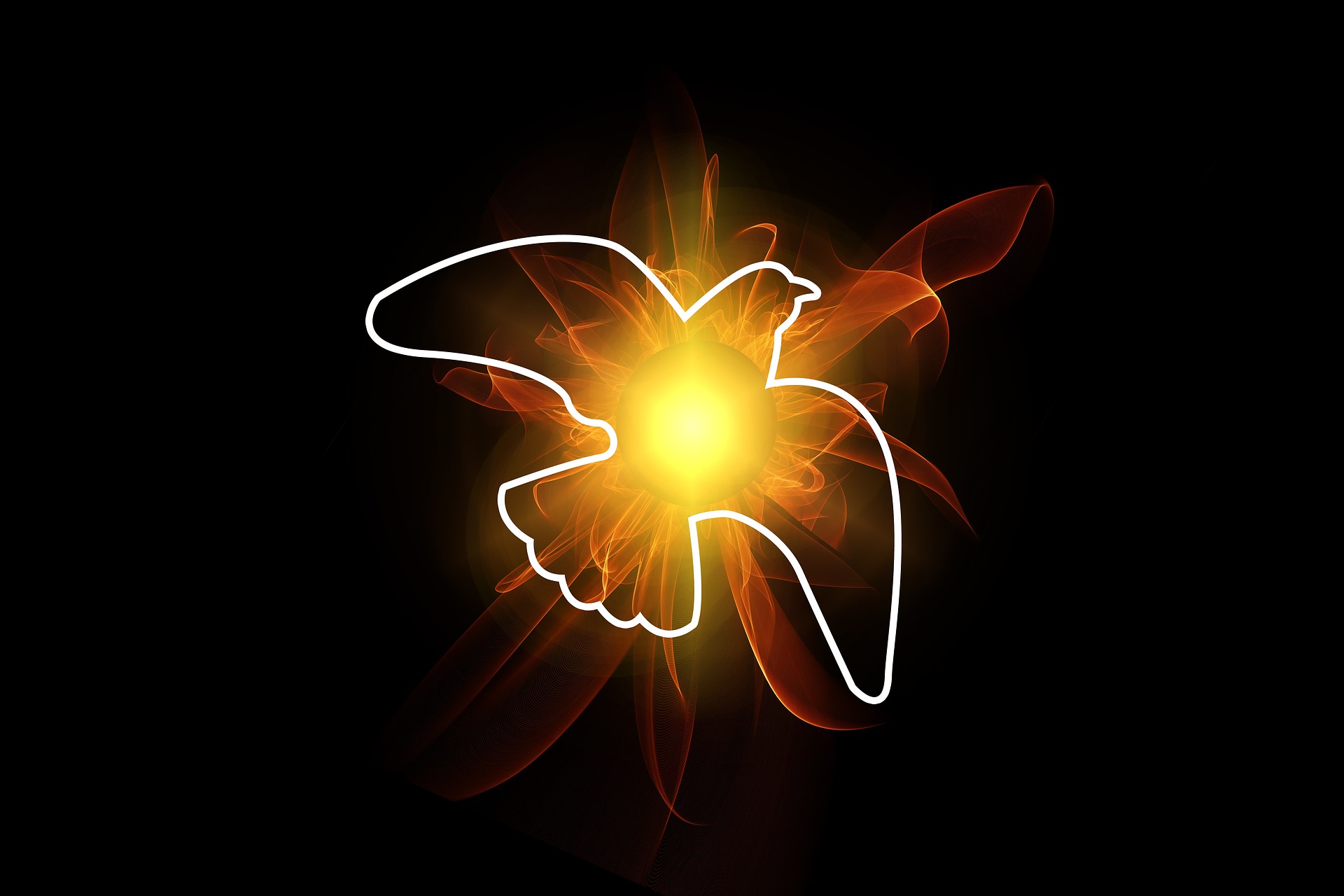 Auffahrt
Muttertag
Pfingsten
1
2
3
Durch welche Ortschaft fährt man nicht, wenn man von Landquart auf die Lenzerheide fährt
Maluns
Malix
Chur
1
2
3
Zu welcher biblischen Geschichte gehört das Bild?
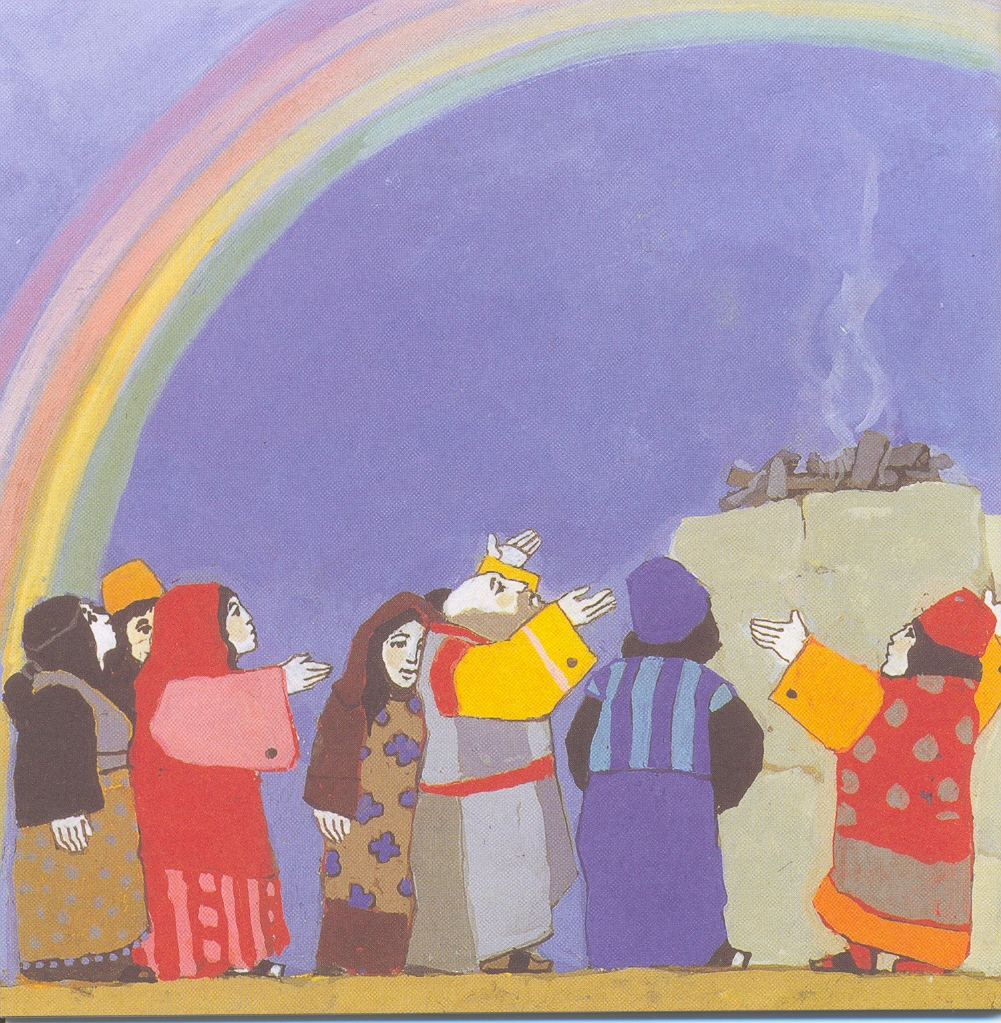 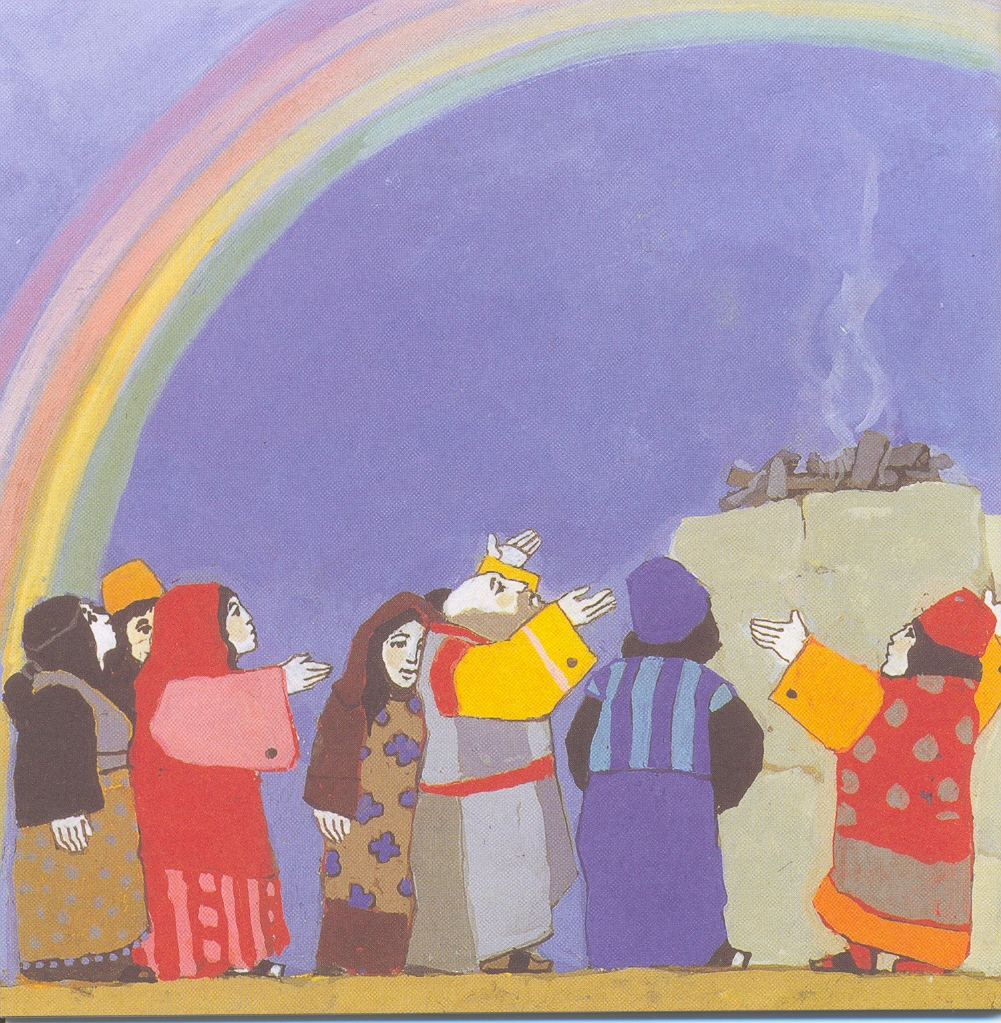 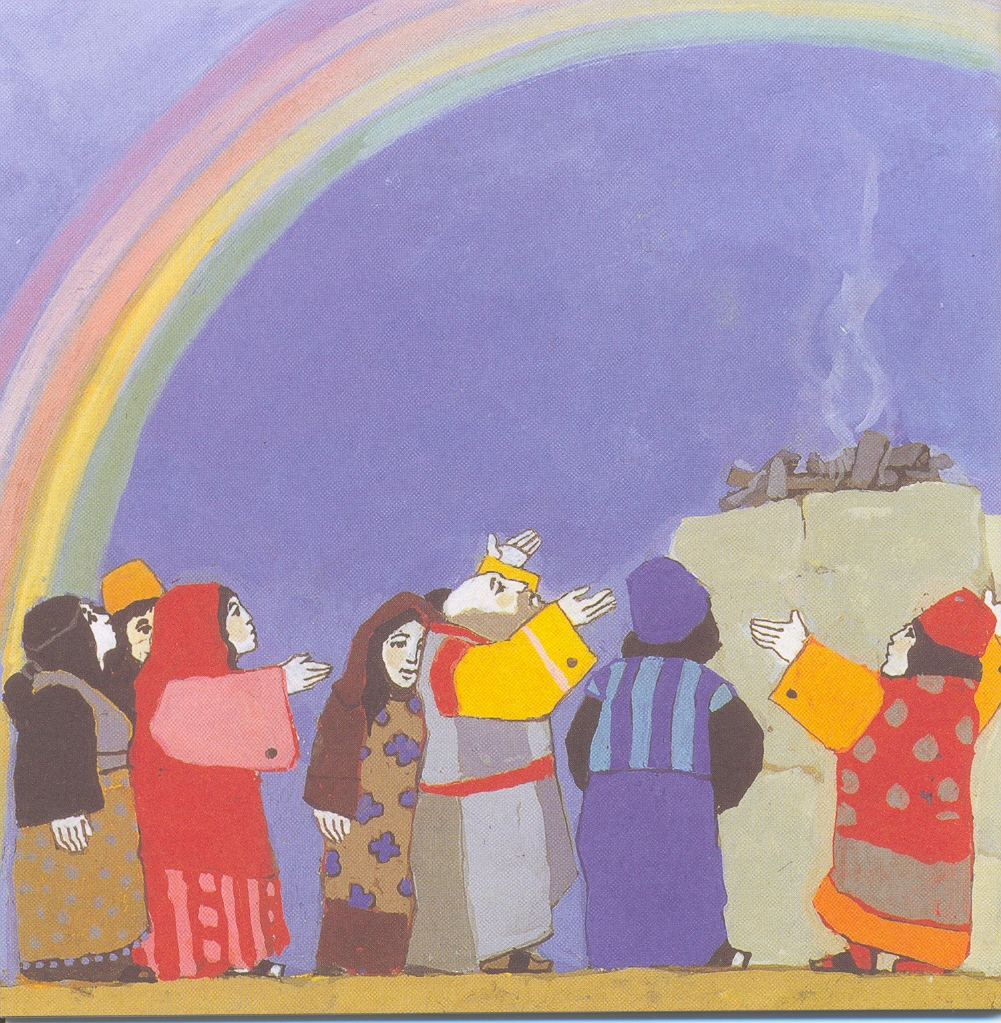 König David
Arche Noah
Weihnacht
1
2
3
Wie heissen die drei?
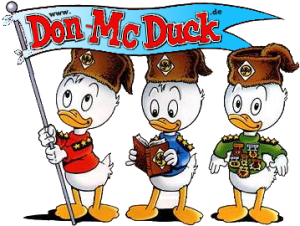 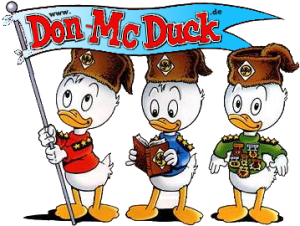 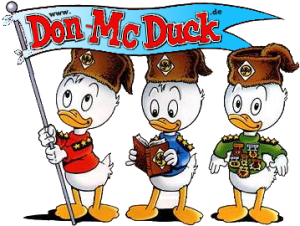 Tick, Trick und Track
Trick, Track und Truck
Tick, Trick und Treck
1
2
3
Auf welchem Bild sieht man Gold?
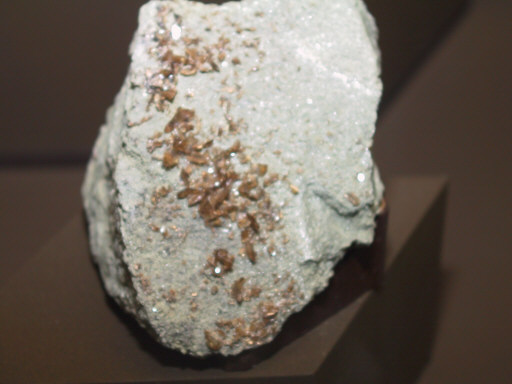 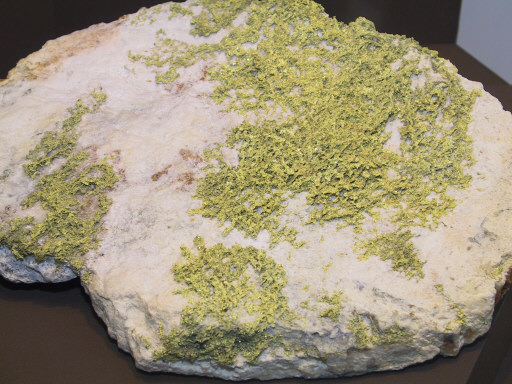 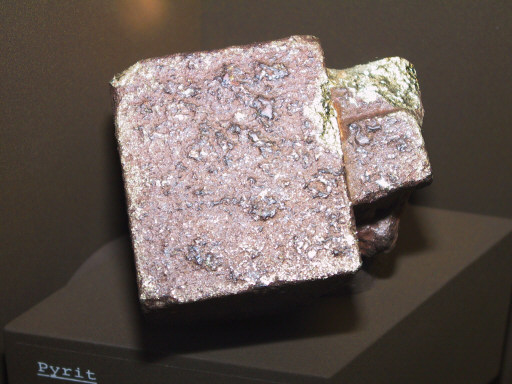 Bild 2
Bild 1
Bild 3
1
2
3
Aus welcher Serie sind diese Bilder?
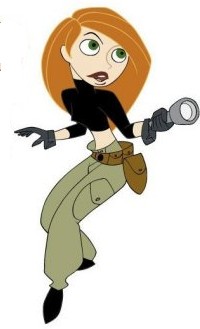 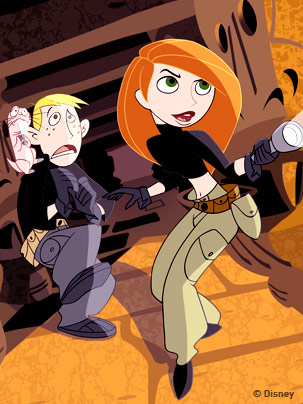 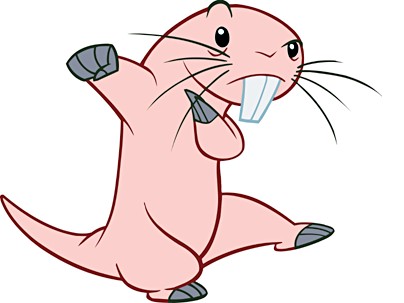 Teletubbies
Rufus
Kim Possible
1
2
3
In welcher Stadt steht dieser Turm?
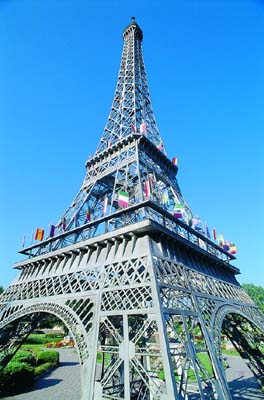 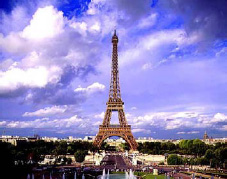 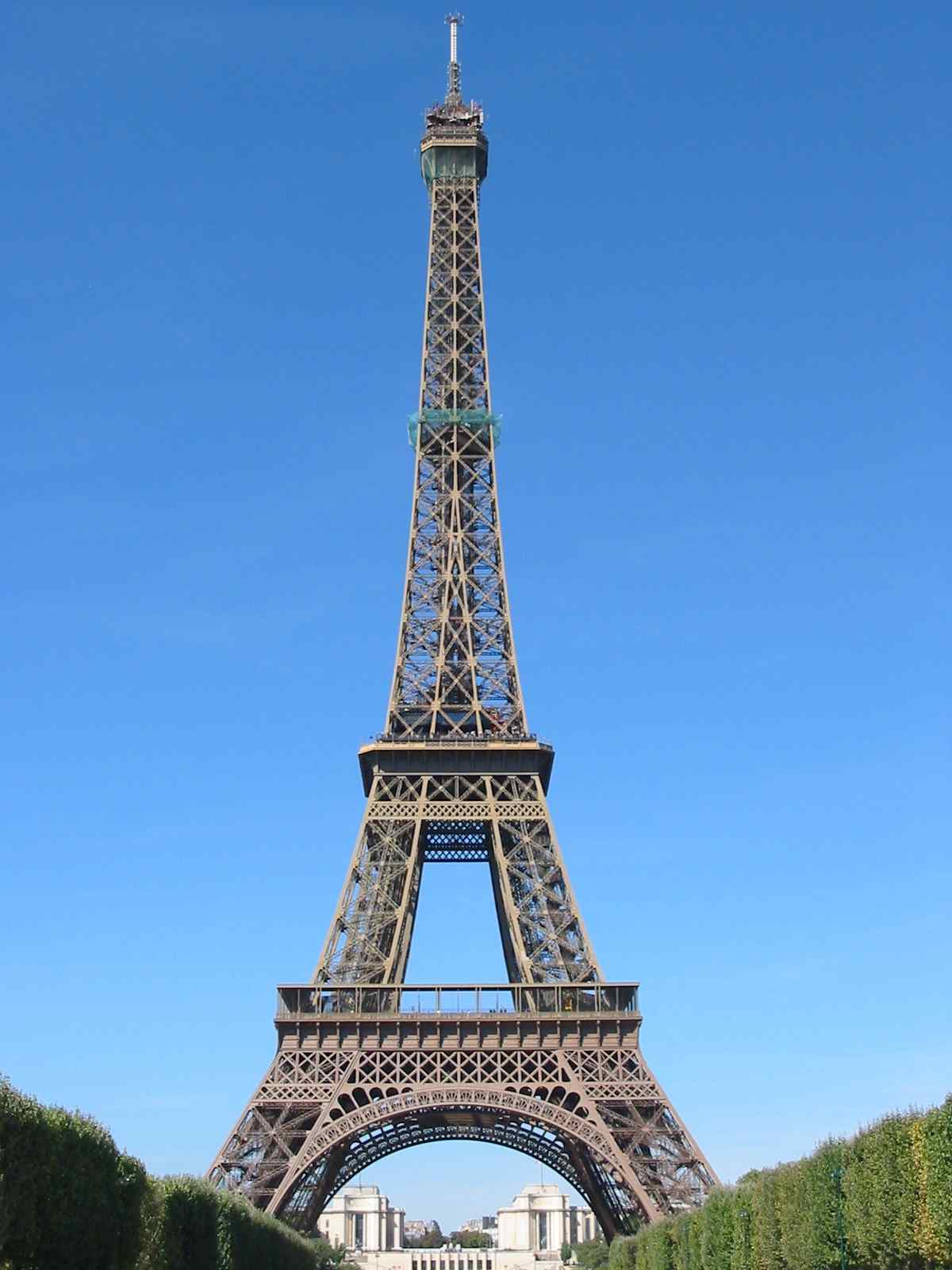 Paris
Rom
Berlin
1
2
3
Wie heisst das Haus von Pippi Langstrumpf?
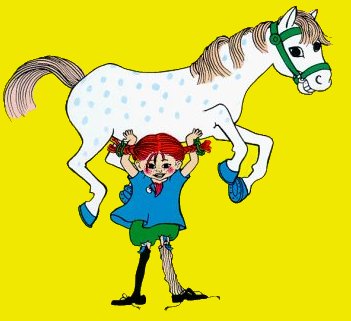 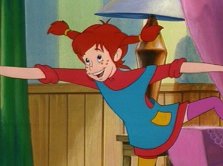 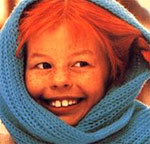 Villa Wahnsinn
Villa Lirumlarum
Villa Kunterbunt
1
2
3
Wie viele Kanten hat ein Würfel?
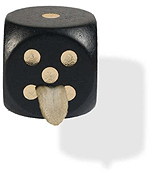 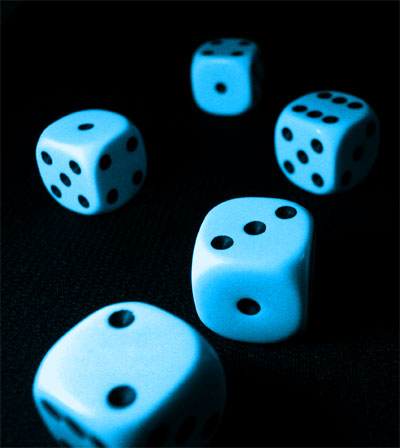 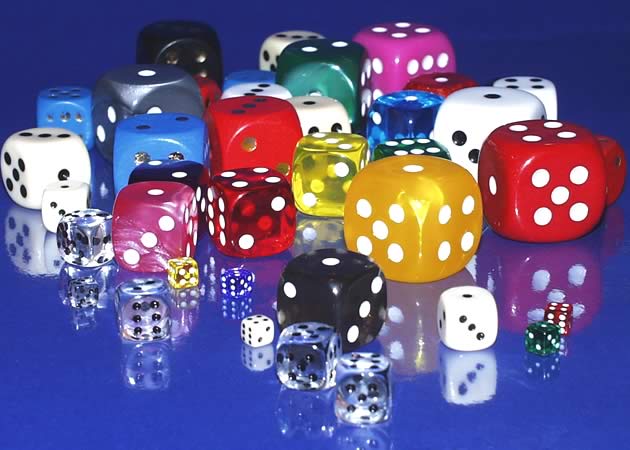 12
8
16
1
2
3
Wie heisst der Schwanz eines Hasen?
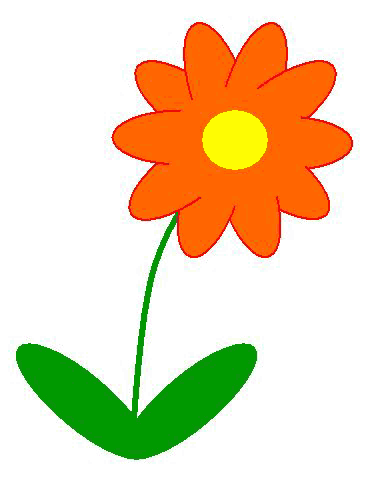 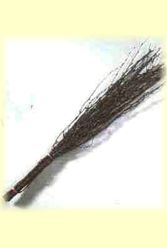 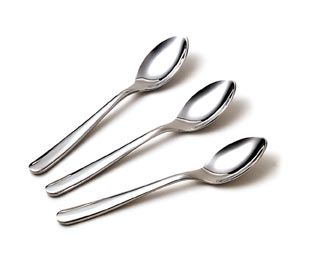 Löffel
Rute
Blume
1
2
3
Die Zunge eines Blauwals ist so schwer wie …
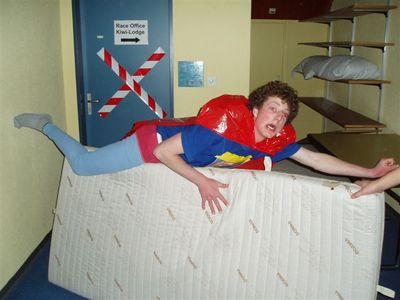 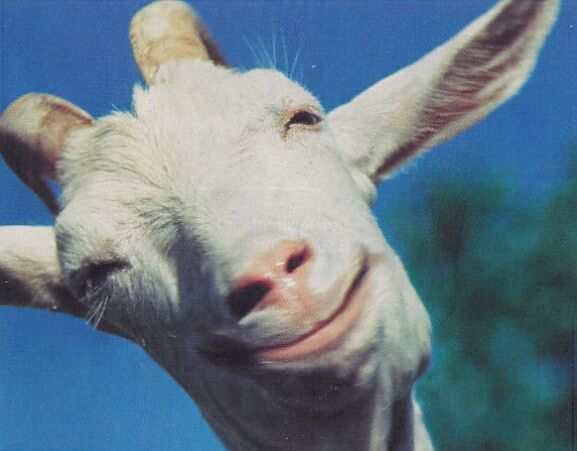 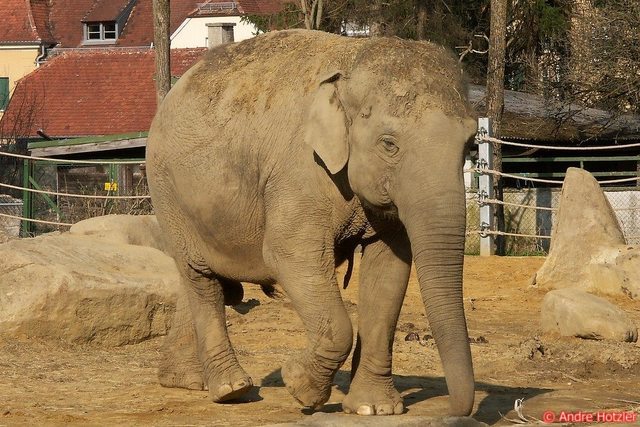 ein Elefant
eine Ziege
ein Mensch
1
2
3
Wie heissen die Söhne von Adam und Eva?
Sem, Ham, Japhet
Kain, Abel, Set
Kain, Abel, Salomo
1
2
3
In welchem Film kommt ein Ogre vor?
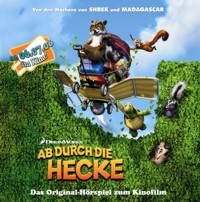 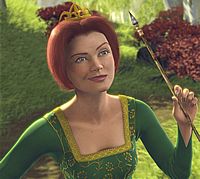 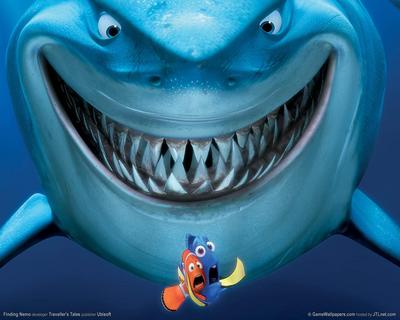 Shrek
Ab durch die Hecke
Findet Nemo
1
2
3
In welchem Land fahren man auf der Strasse links?
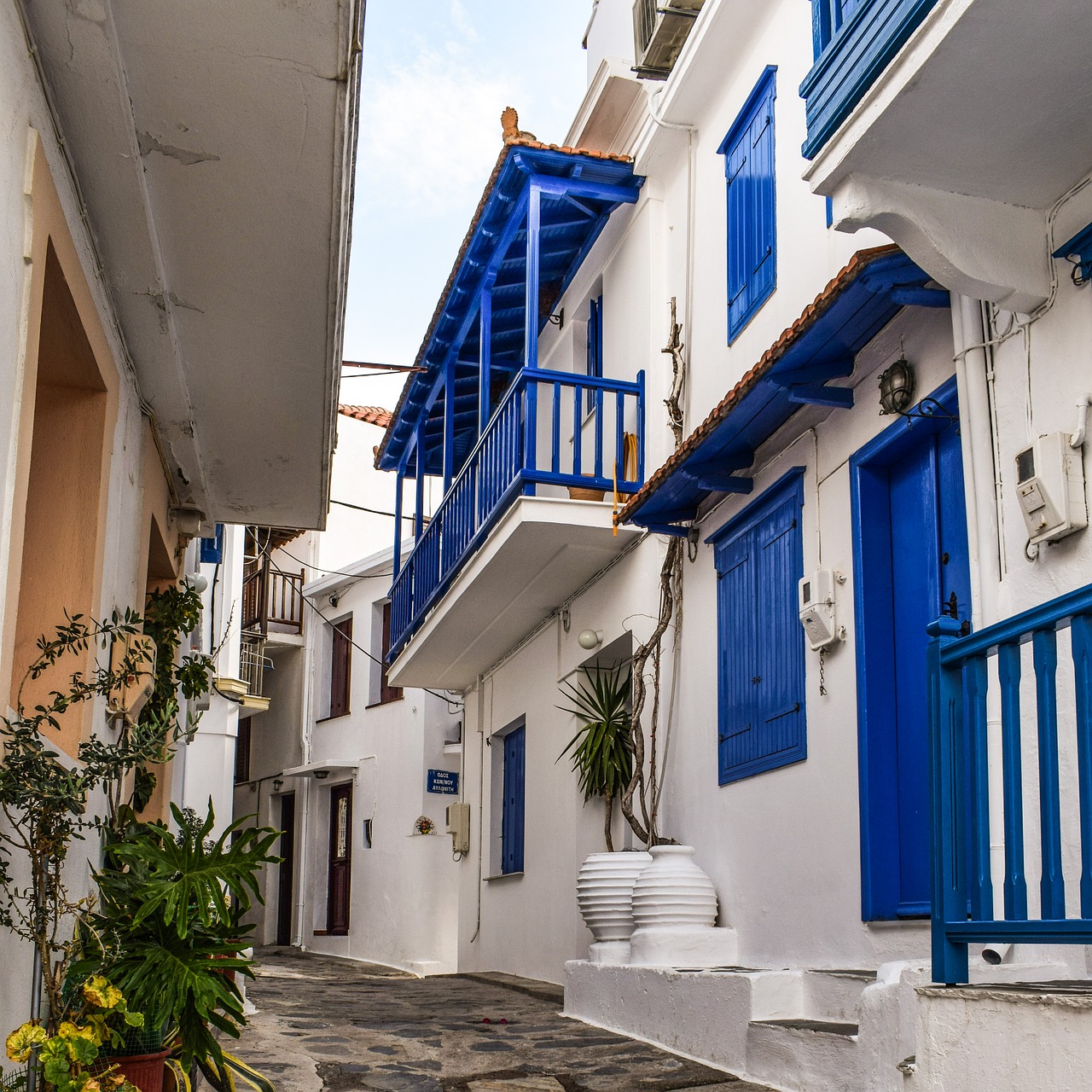 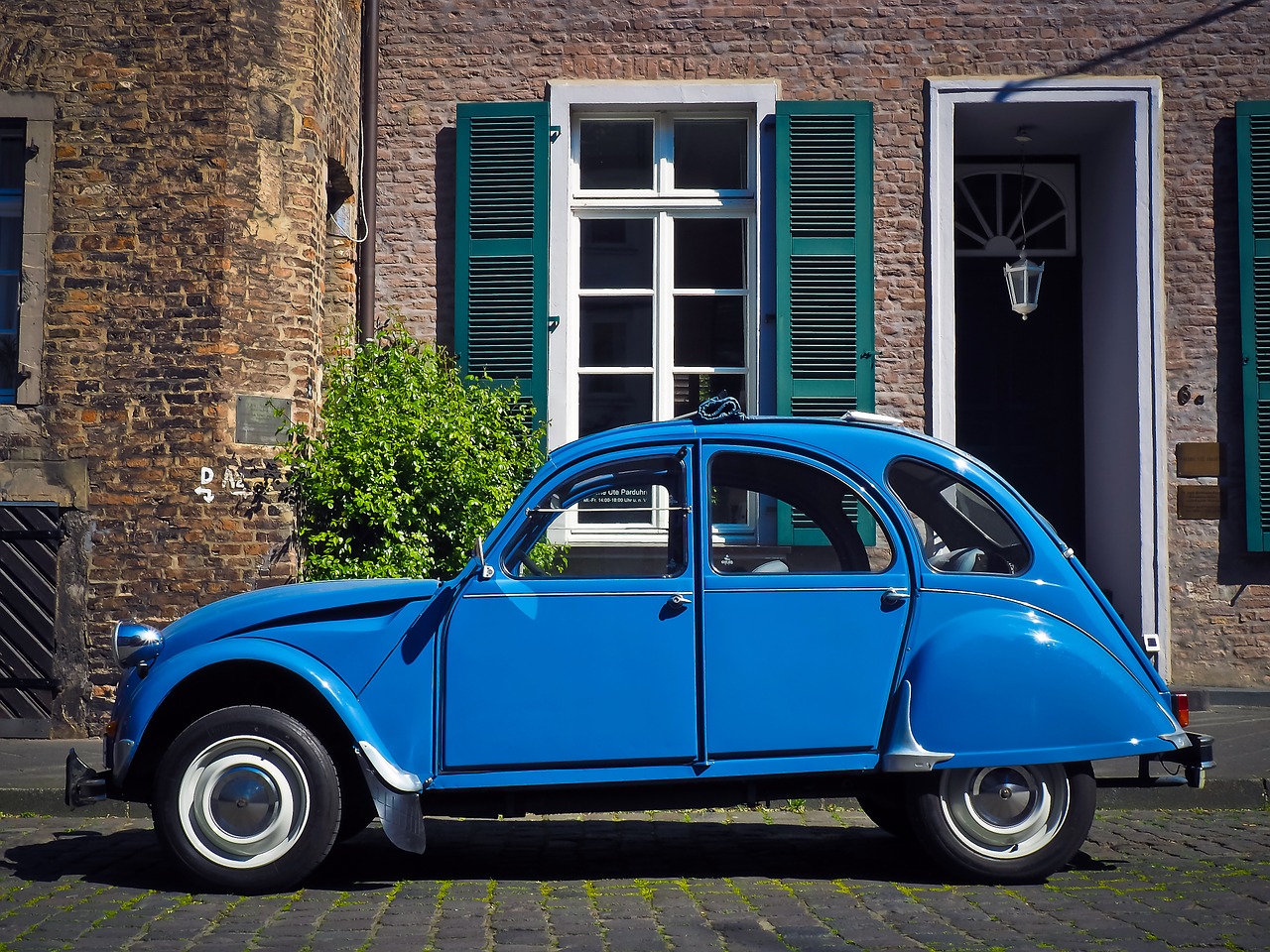 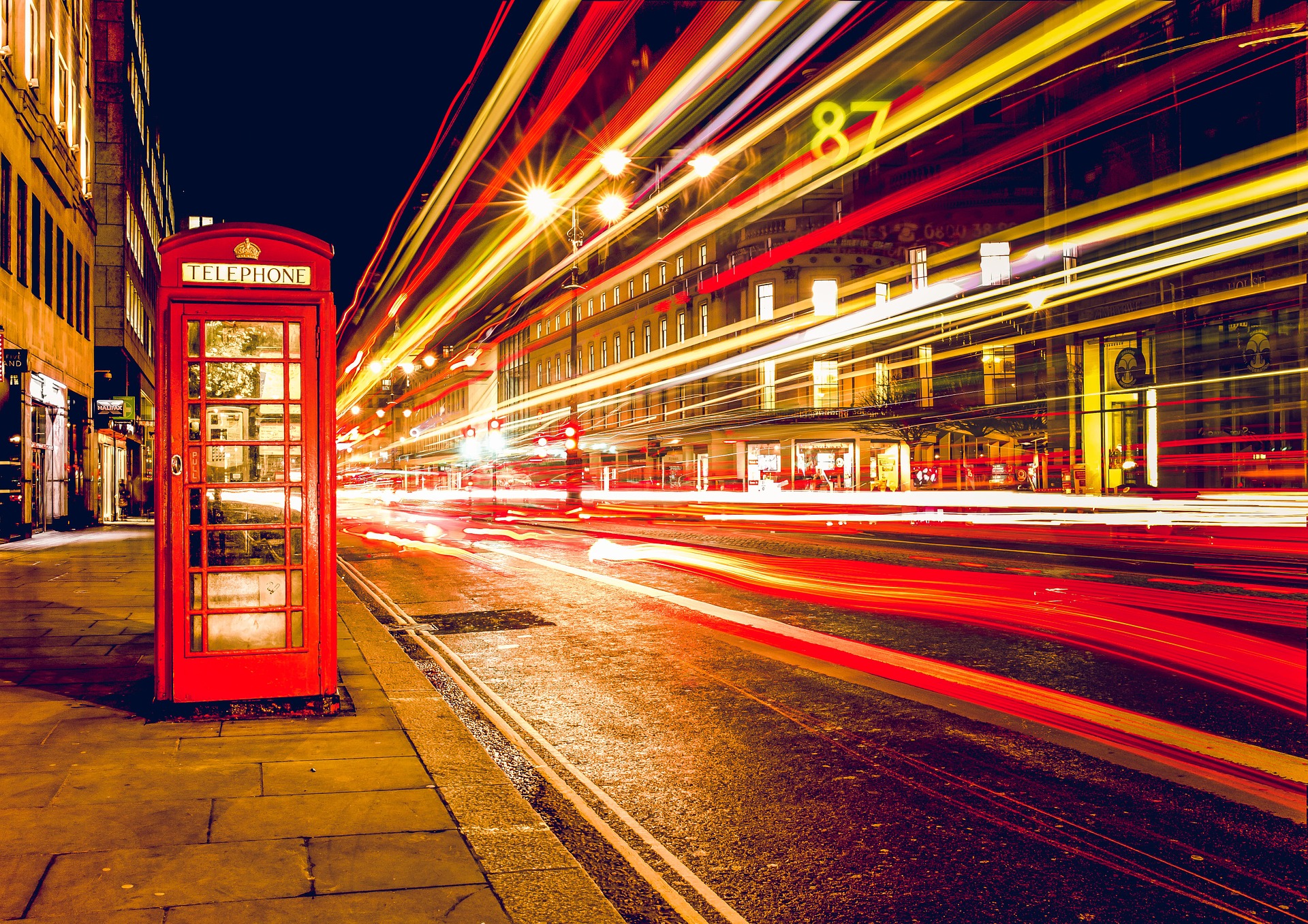 Frankreich
Griechen-land
England
1
2
3
An welchem Tag beginnt der Frühling?
Am 21. März
An Ostern
Am 1. März
1
2
3
In welcher Süssigkeit hat es Milch?
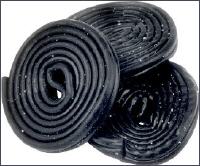 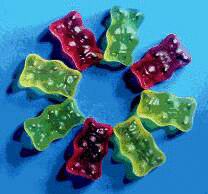 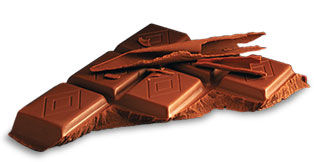 Gummibärli
Lakritze
(Bäradräck)
Schokolade
1
2
3
Wie heisst Unihockey in Englisch?
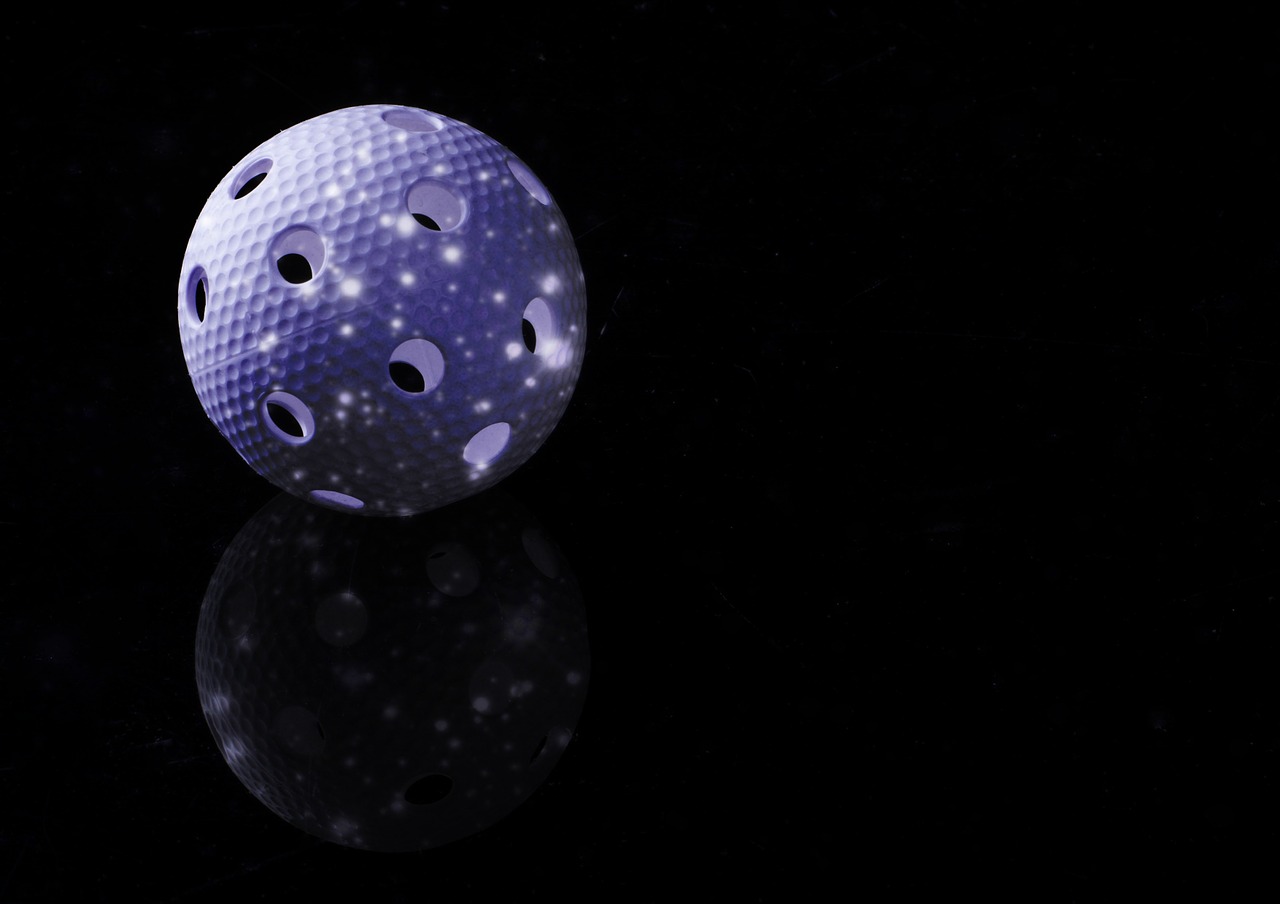 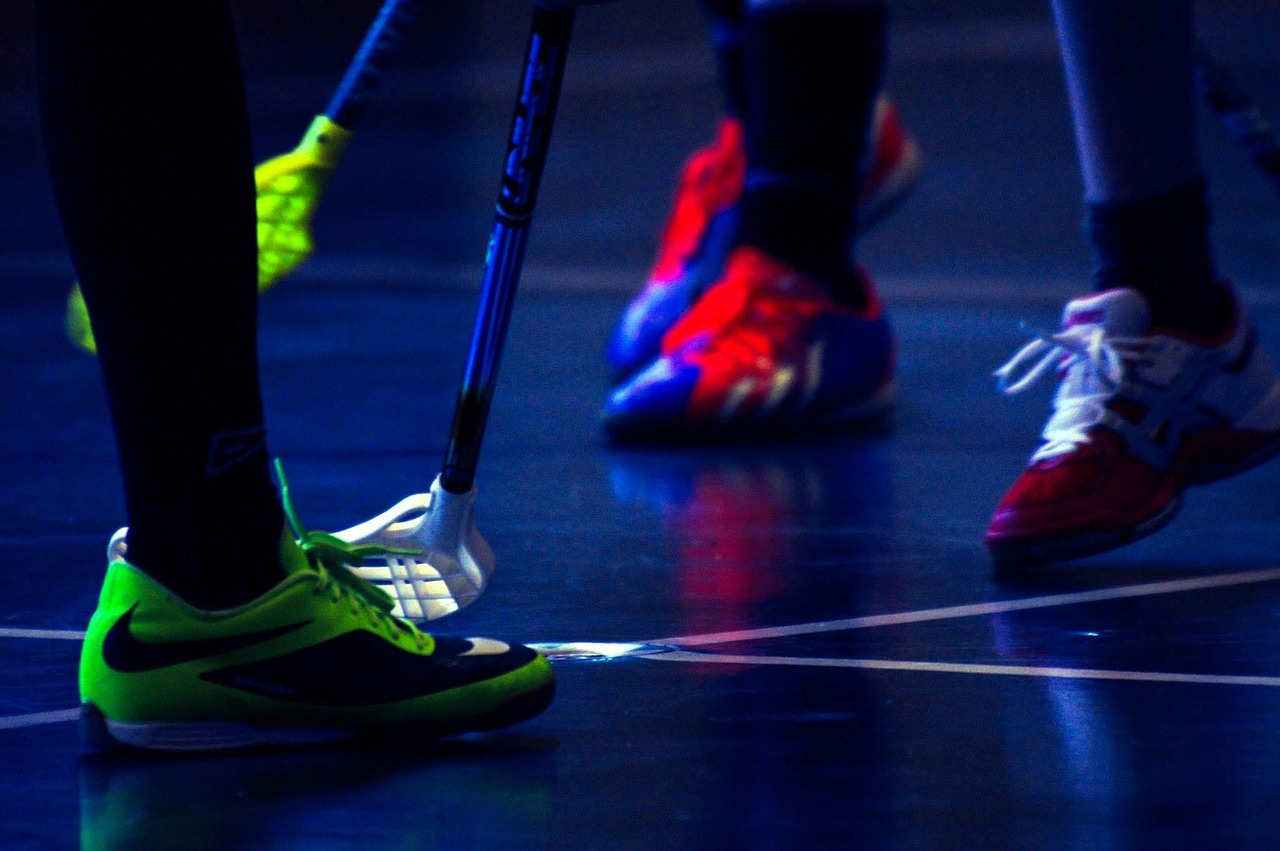 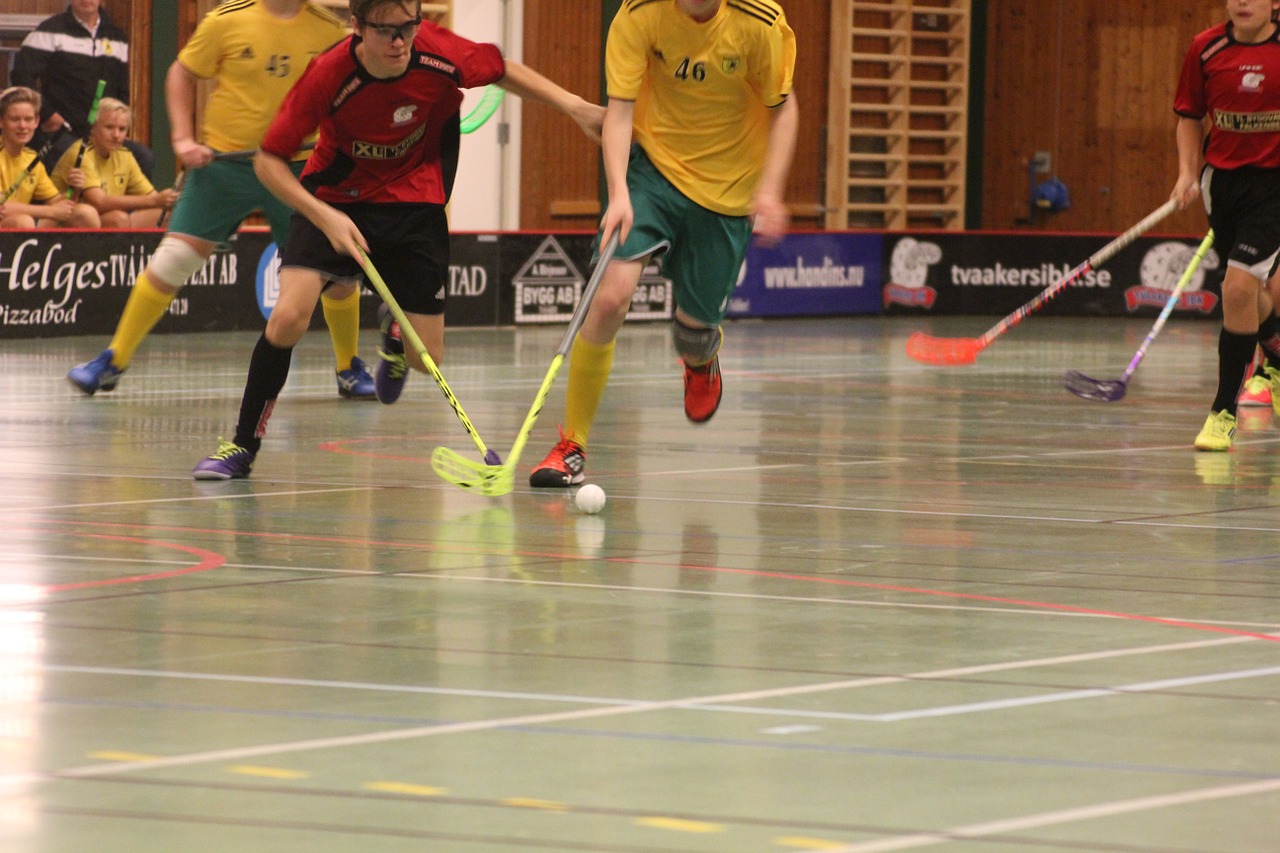 Unihoc
Floorball
Holeball
1
2
3
Wie viele Beine hat eine Spinne?
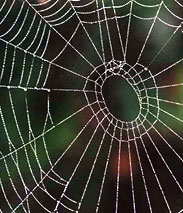 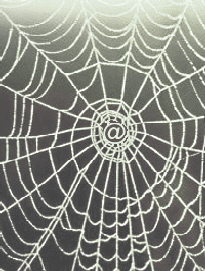 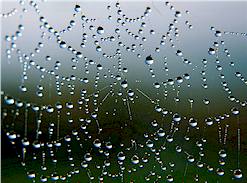 6
4
8
1
2
3
In welchem Ort wurde Jesus geboren?
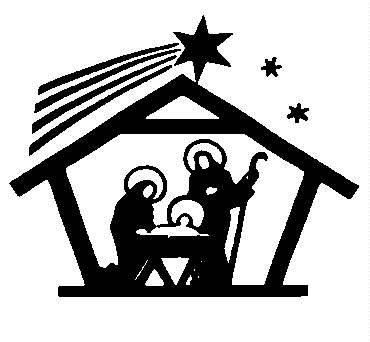 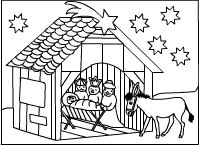 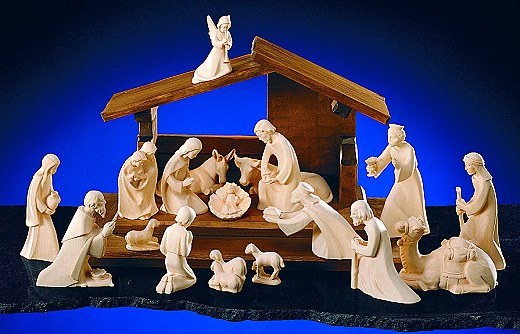 Nazareth
Betlehem
Jerusalem
1
2
3
Was ist das?
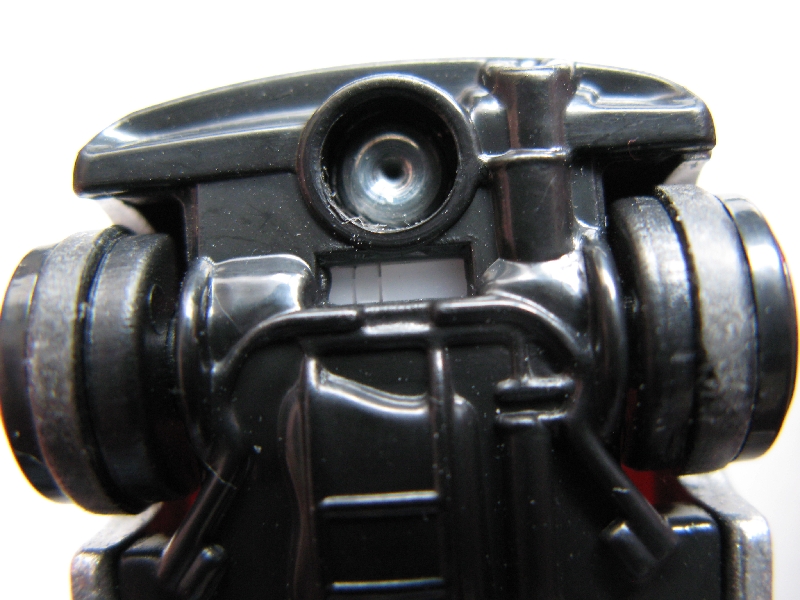 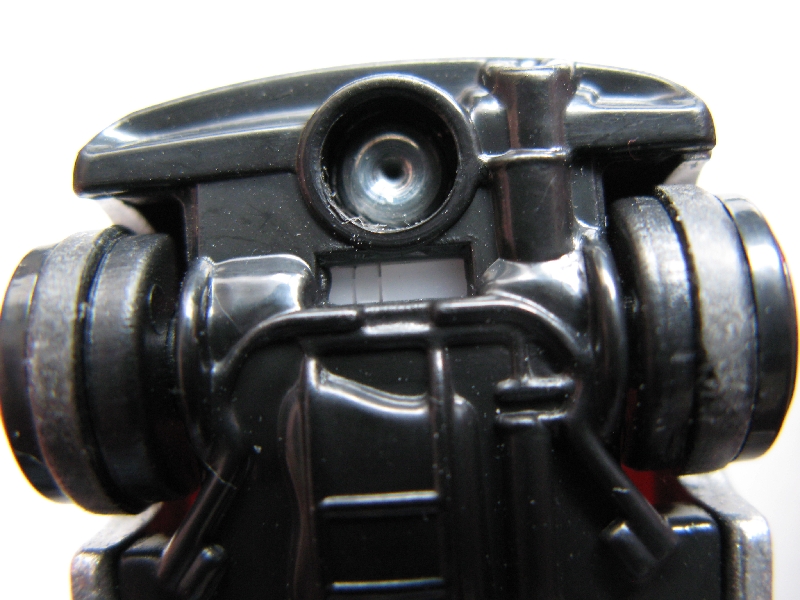 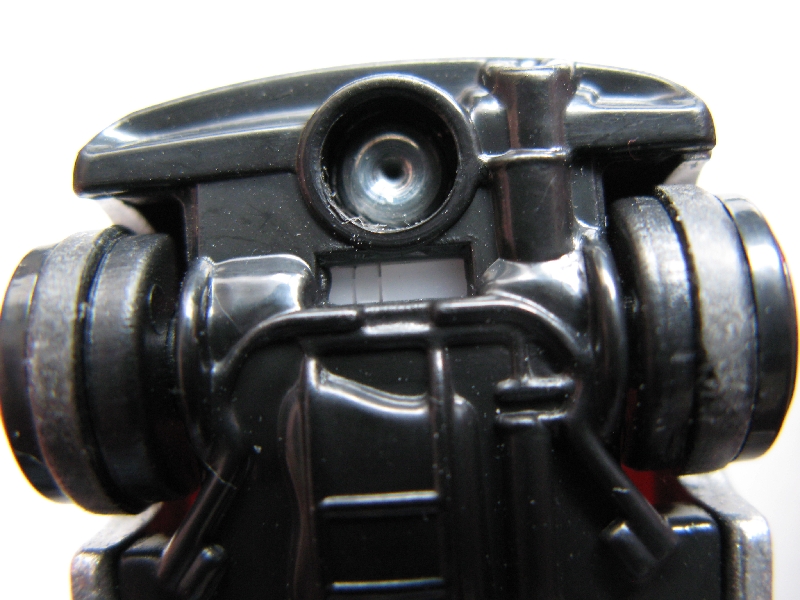 Roboter
Spielzeug-Auto
Webcam